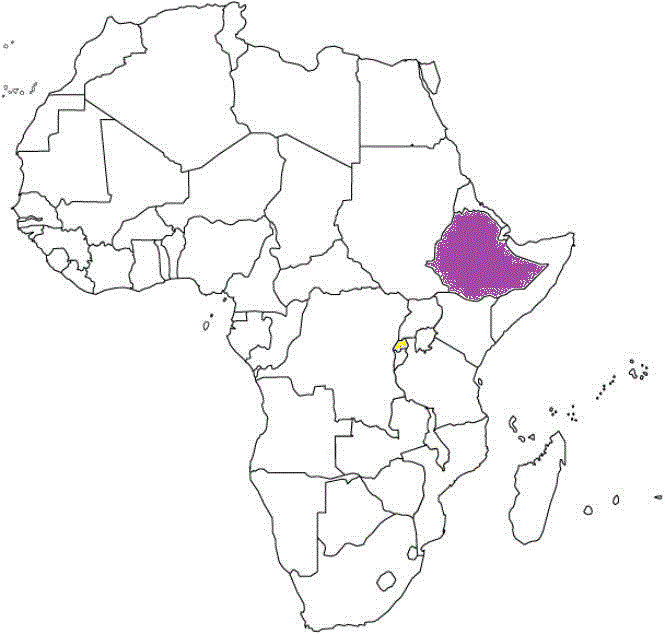 Škole za Afriku
- škole za život !
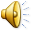 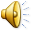 VRIJEME TRAJANJA PROJEKTA
DIONICI AKTIVNOSTI
AKTIVNOSTI
AKTIVNOSTI
REZULTAT
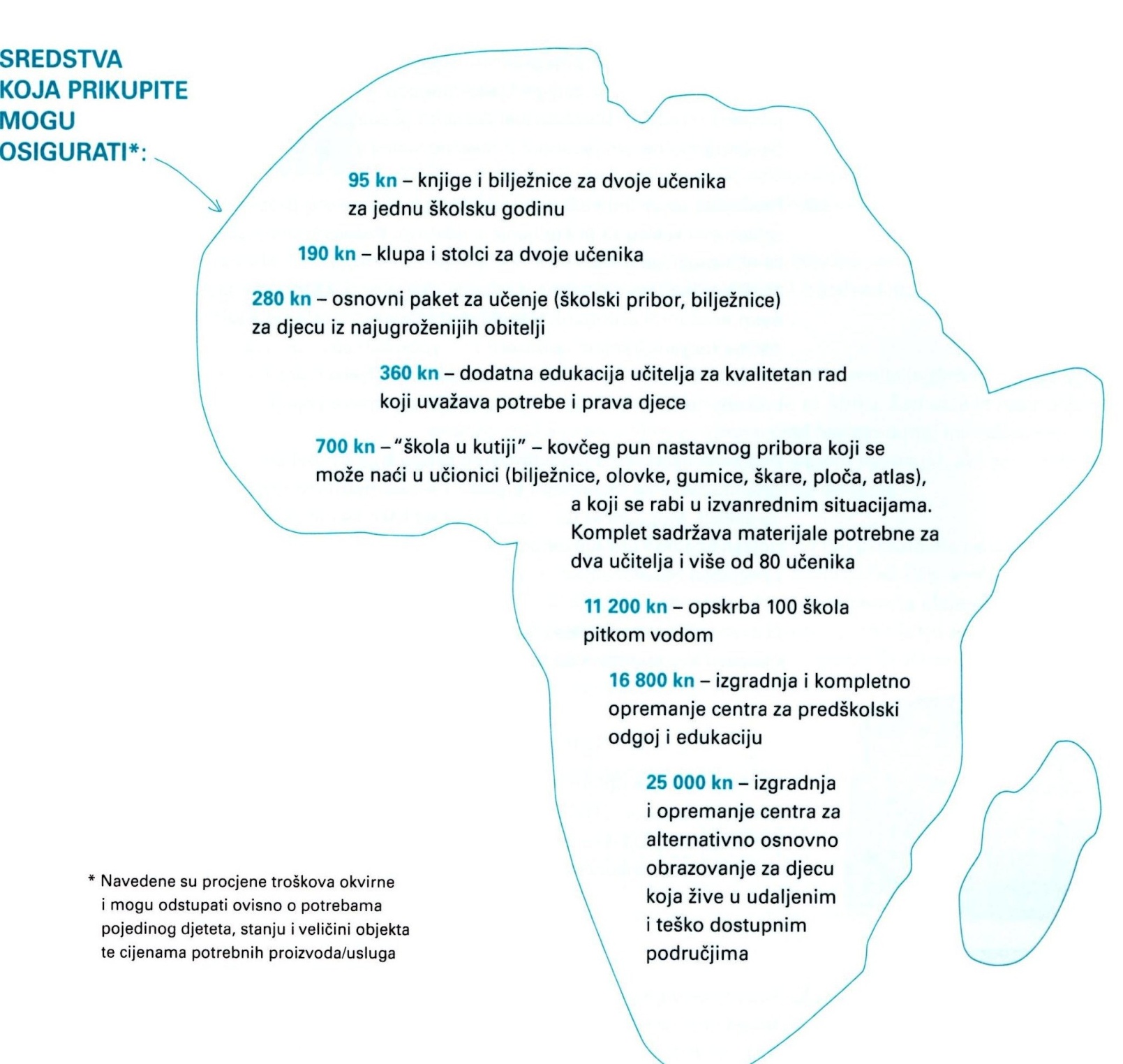 H V A L A !
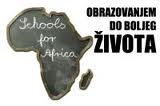